Diet Pepsi Advertisement Analysis
Anita Watts
PCA200
July 2013
Diet Pepsi Print Ad
Context – what, where, why

Content – what do we see

Style – how the image gets the audience attention
Diet Pepsi Print Ad - Content
Things
Woman
Background 
Diet Pepsi can
Text and Logo
[Speaker Notes: Woman – Sofia Vergara – wearing red lipstick that contrasts to the mostly blue & white image – her clothing contrasts the background (opposite pattern) – pattern gets smaller as the eye moves up the image

Background – dots change size and shade as the eye moves up the page – carries our eyes up

Can – red logo contrasts to draw attention to product 

Text & Logo – Content appears busy but is simple, the makers want to sell the product to the target audience.]
Diet Pepsi Print Ad - Content
All text is to the right of the woman and the can
SIP draws attention 
“O” is a heart
Message?  
Share Sofia’s love of diet Pepsi?
Sofia is slim, sexy, and bubbly because she drinks diet Pepsi?
Diet Pepsi Print Ad - Style
Realistic
Real woman
Real product

Expressionistic
Audience is persuaded to believe the woman has emotion for the Pepsi
Diet Pepsi Print Ad - Style
3 Focal points
Can (product)
Woman’s red lips kiss can
“SIP” - large
Logo in bottom corner

Directional forces
Vertical 
Diagonal
[Speaker Notes: Red in the Logos and Sofia’s lips about to kiss the can demand attention.  The red and the large print cause them to be on top of the visual hierarchy.

Vertical directional force
Rows of dots that get smaller as the eye moves up the page
Sofia’s left arm is vertical, carrying the up to the can.
Hair falls in vertical, ending at the red nails

Diagonal directional force
Where the hair meets the red nails the dotted pattern on her clothes turns diagonal – leads the eye back to the can

Vertical directional force continues – the bubbles from the can lead the eye to the “LOVE EVERY SIP” slogan.]
Diet Pepsi Print Ad - Style
Unity in this busy image
Dotted background stabilizes
[Speaker Notes: Unity = Harmony & Variety
Harmony - Dotted pattern background stabilizes even though it is busy and the dots change size and shade maintain consistency and do not do anything unexpected– text colors are the same color as the dots

Variety – 3 areas 
Sofia’s clothes continue the pattern yet are the opposite (blue background w/white dots)
Three red focal areas
Dotted background not only changes size and shade of blue but also the white changes shades to highlights parts of Sofia’s body.
This waist and forearm to emphasis the can..]
Diet Pepsi Print Ad - Style
Asymmetrical Balance
[Speaker Notes: Asymmetrical Balance
When cut vertically, neither side is a mirror image of the other side.
Although the left side is not empty, all the product information is on the right side.
The right side could be the entire ad.]
Diet Pepsi Print Ad - Style
Golden Mean
[Speaker Notes: Golden Mean

2/3 one part of the ad and 1/3 the other part.

In this case, no shading or color divide the ad; however, all except a small portion of the text, logo, and campaign tag line appear in the 1/3 portion of the ad.]
Diet Pepsi Print Ad - Style
Economy
Woman is read and stands alone in a simple setting
The can is the product
Graphics enhance the image – do not interfere with the model or the product bringing unity to the ad
Diet Pepsi Print Ad - Context
Series of Ads featuring Sofia Vergara, model/actress
InStyle Magazine, July 2013
Audience
9.7Million U.S. subscribers
91% female
42% 35-54 
Median income $79k



http://www..com//static/advertising/mediakit//mri.html
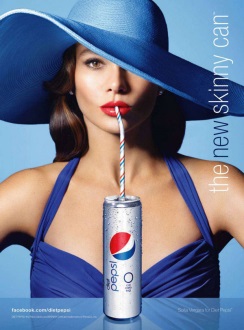 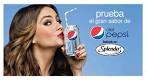 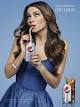 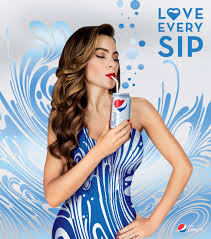 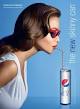 [Speaker Notes: Gilles & Cecilie Studio in New York February 2013.
“Love every sip” campaign.

Premise is to wrap Sofia in the background.]
Diet Pepsi Print Ad - Context
Other advertisements in this publication
Shampoos,
Diet lemonade
“Healthier” cigaretts
Cars 
Handbags
Cosmetics
Nail polish
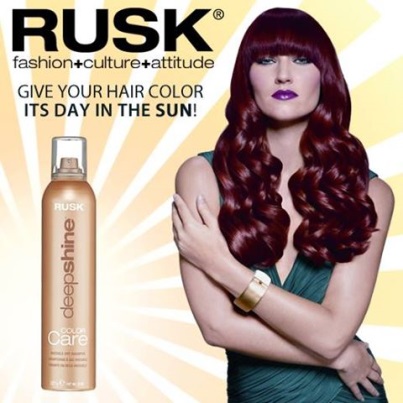 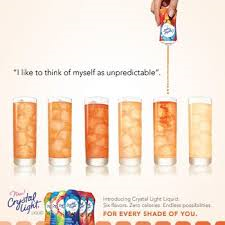 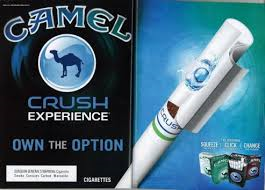 Diet Pepsi Print Ad - Conclusion
Diet Pepsi is not a health drink 

Like other products it is glamorized yet can be harmful
Source: http://healthyliving.msn.com/health-wellness/7-side-effects-of-drinking-diet-soda
[Speaker Notes: - Taking all thinks into consideration, in my opinion this advertisement content
does convey that Sofia Vergara, popular model/actress, loves diet Pepsi.

- The style of this ad is bright, vibrant, expressive, and definitely focuses on the
product, diet Pepsi without clutter or question that this is the product being promoted.]